Разработала:Пьянкова Юлия Александровна
Учитель английского языка
ГБОУ СОШ №68
Г. Санкт-Петербург
My animals
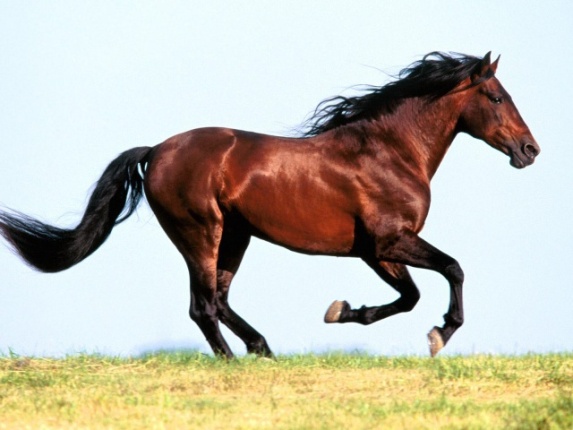 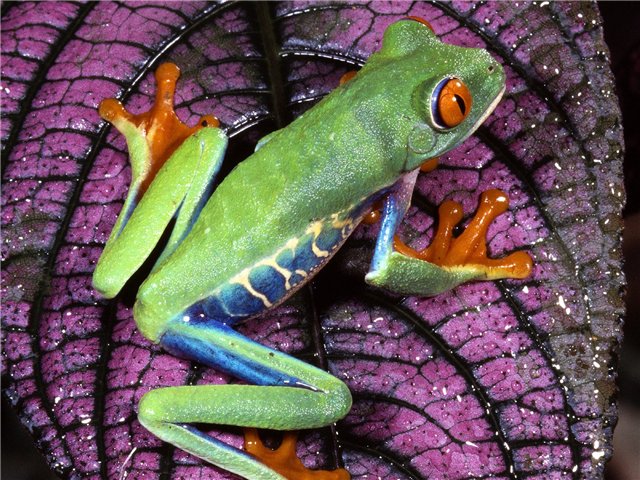 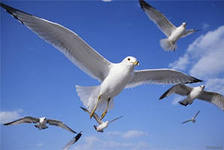 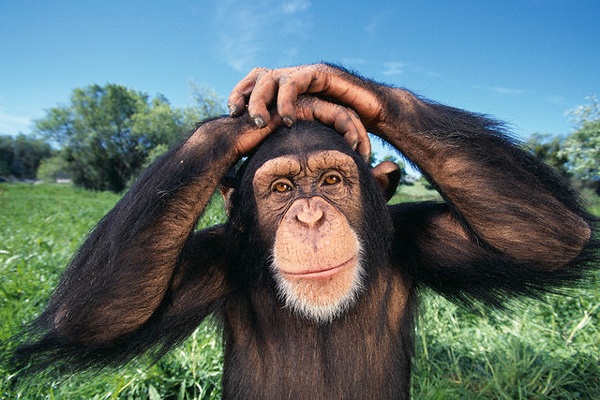 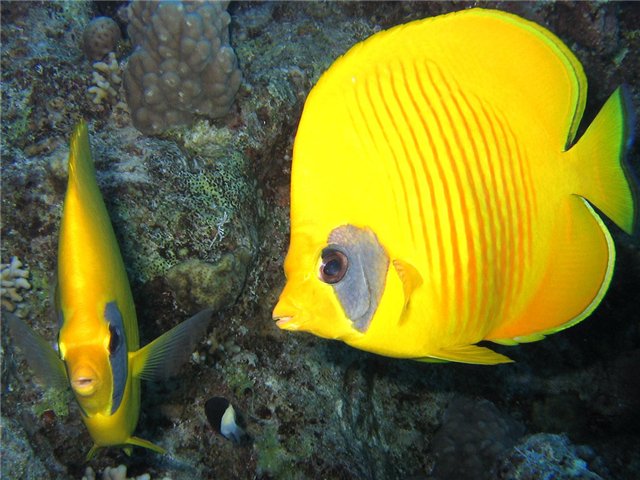 fish
swim
frog
jump
chimp
dance
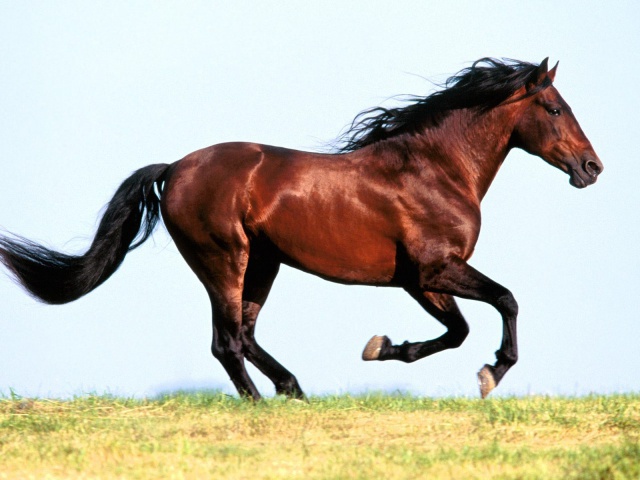 horse
run
frog
лягушка
fish
рыба
horse
лошадь
chimp
шимпанзе
bird
птица
frog
sing
chimp
swim
horse
dance
fish
jump
bird
run
What can a frog do?
A frog can jump.
What can a horse do?
A horse can run.
What can a bird do?
A bird can sing.
What can a fish do?
A fish can swim.
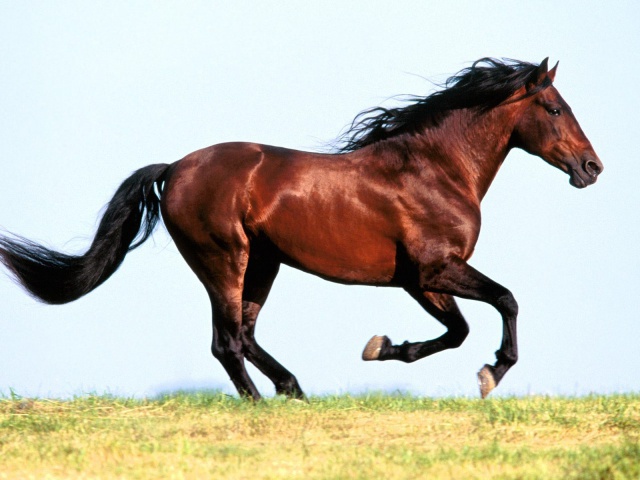 What ̕ s this?
What ̕ s this?
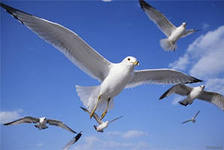 What ̕ s this?
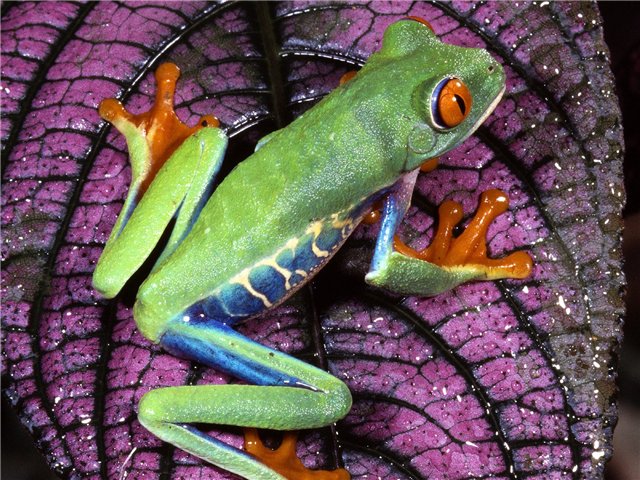 What ̕  s this?
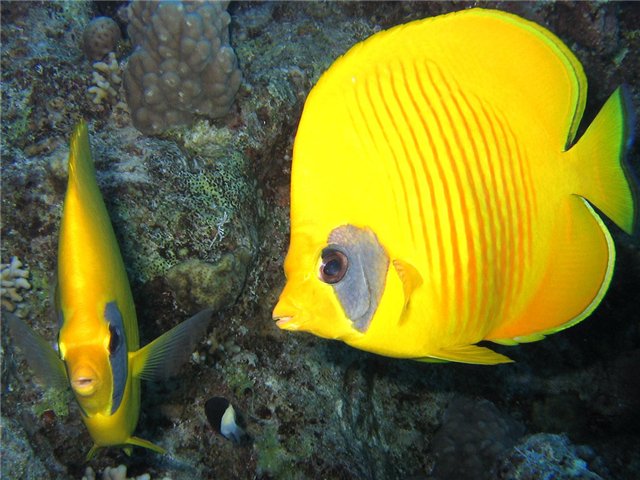 What ̕ s this?
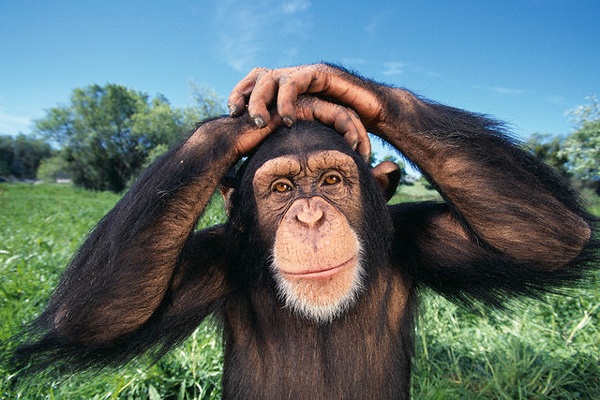 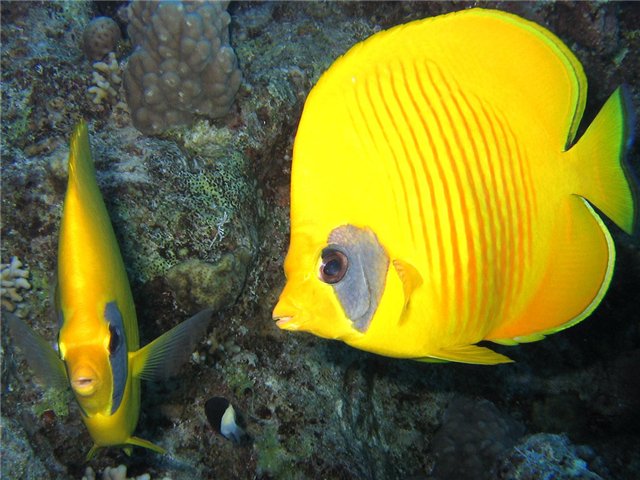 I can swim like a fish.
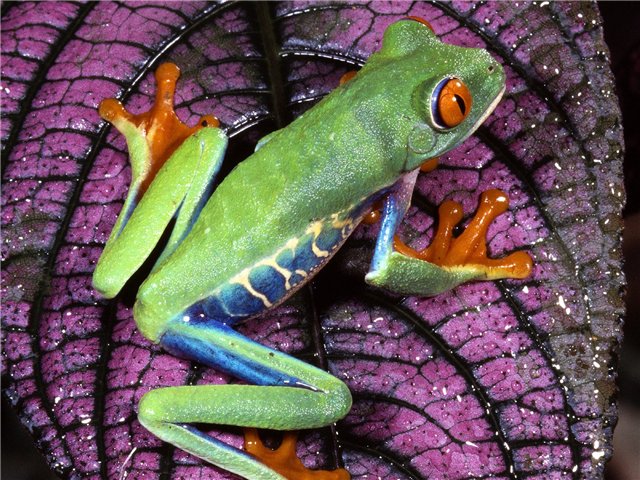 I can jump like a frog.
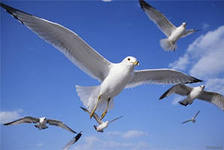 I can sing like a bird.
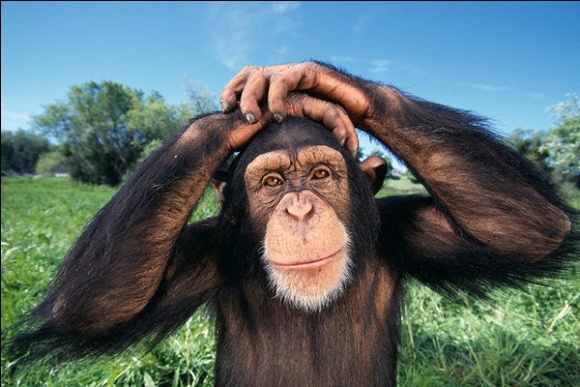 I can dance like a chimp.
I can run like a horse.
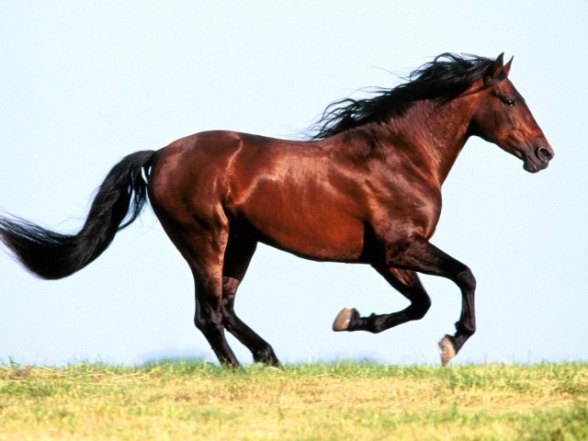 Thank you!